LHC Status Fr Morning 19-Aug
 Bernhard Holzer, Jan Uythoven
Tentative Planning: 

Thursday – Sunday: 1380 bunches, Np ≈ 1.2... 1.35 *1011,
              establish stable conditions, check & optimise beam parameters 
	        
              TOTEM & ALFA moving in during stable beams in 
  	         second half of the fill

              end of fill studies: tight colli settings
		                              (needed before MD period)
Thu 18-Aug
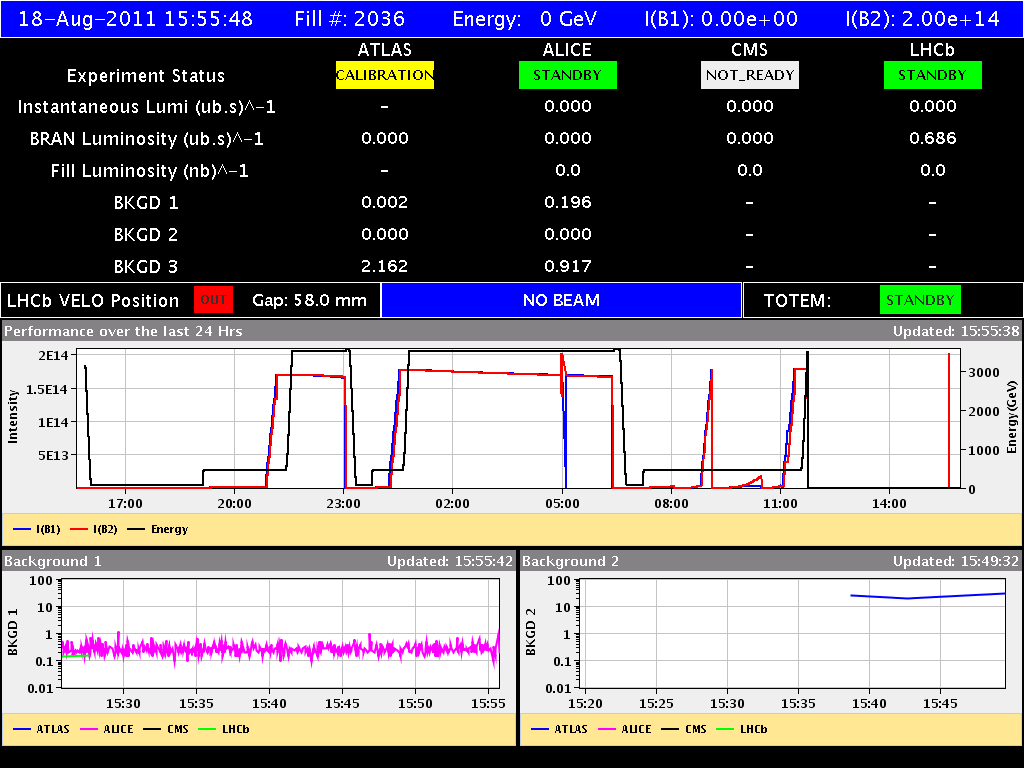 inj optimisation
power glitch
power glitch
power cut
rf hom alarm
(sis) 9:07
6:23, 8:04, 8:07
LHC Status Fr Morning 19-Aug
 

instead:
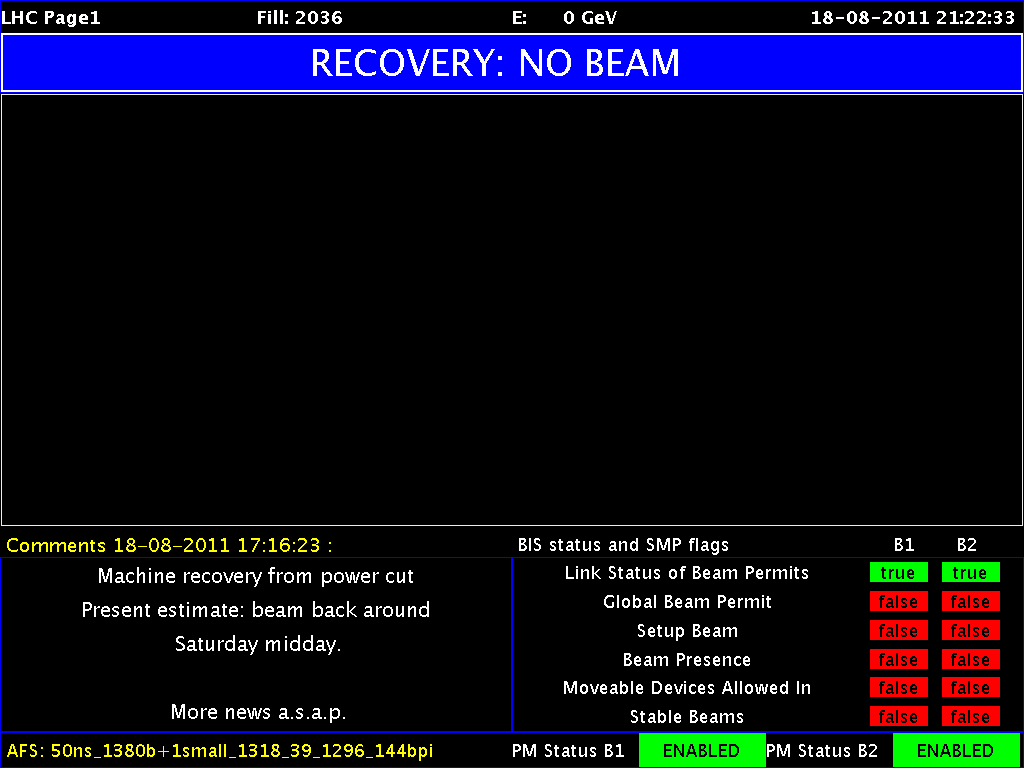 Thu Morning
11:45h  during the ramp:
	General power cut,
      	ATLAS, ALICE and LHCb tripped. 
	Injection kickers tripped. 
	All RF tripped. Undulators tripped.
	Collimators seem to be in a bad state.
	Dump kickers faulty. 
	All 8 sectors tripped.
	All vacuum valves in.

	Cryo: 4 sectors stopped. 23, 34
		                         78, 81
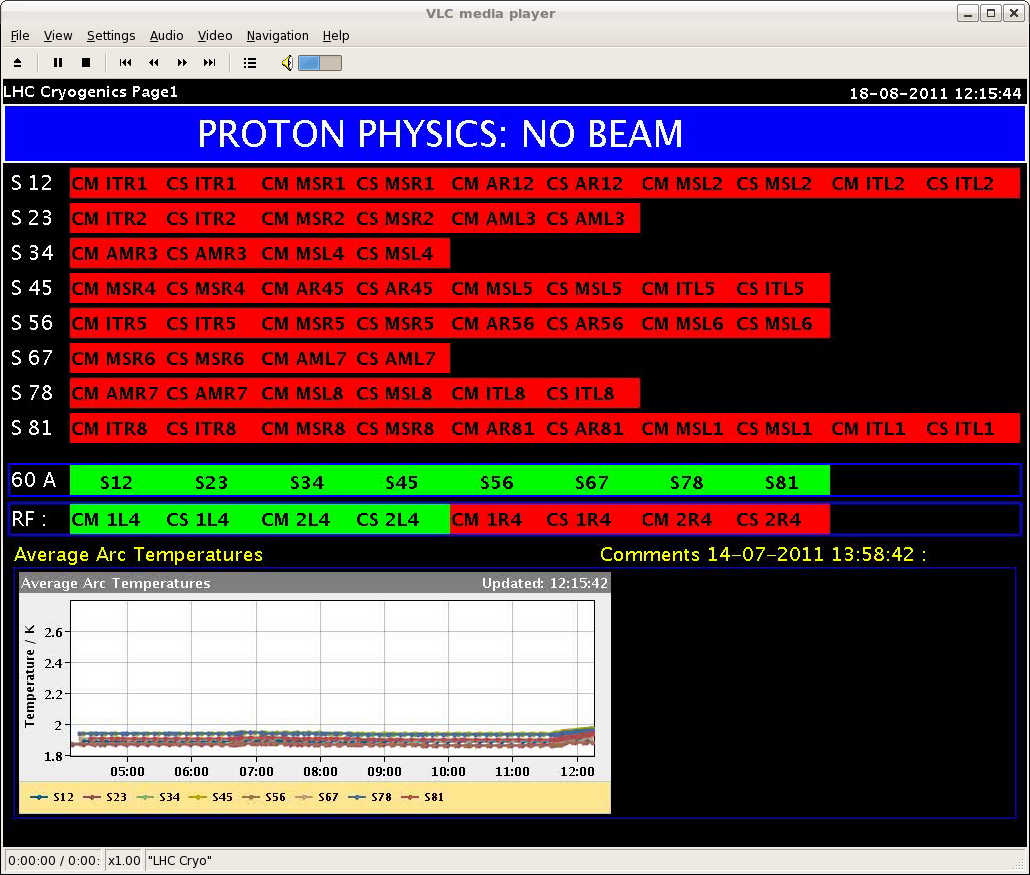 16/08/2011
LHC 8:30 meeting